MATEMATIKA
6- sinf
MAVZU: MASALALAR 
YECHISH
OG‘ZAKI BAJARAMIZ
49
49
7² =
(- 7)² =
121
121
11² =
(- 11)² =
-27
27
(- 3)³ =
3³  =
64
-64
(- 4)³ =
4 ³ =
OG‘ZAKI BAJARAMIZ
965- masala
Hisoblang:
1) (- 1)¹³ – (- 1)¹⁵ + (- 1)¹⁷
2) (- 2)³ – (- 3)³ + (- 3)²
Yechish:
(- 1) – (- 1) + (- 1) =
1) (- 1)¹³ – (- 1)¹⁵ + (- 1)¹⁷ =
= - 1 + 1 - 1 = -1
- 8 – (- 27) + 9 =
2) (- 2)³ – (- 3)³ + (- 3)² =
= - 8 + 27 + 9
= - 8 + 36 = 28
966- masala
Yechish:
86,49
1) x² = (-5)² =
2) x² = (-9,3)² =
25
MASALA
= 0,85
Yechish:
20
3
17
,0
2
,0
2)
-
-
18
160
0,
8
0,
6
5
6
6…
0
2
10
0
-
-
18
100
2
0
DAVRIY O‘NLI KASRLAR
= 0,(6)
Verguldan keyin bir yoki bir necha raqami uzluksiz ketma-ket takrorlanadigan cheksiz o‘nli kasr sof davriy o‘nli kasr deyiladi. Takrorlanadigan raqamlar majmuasi (to‘plami) kasrning davri deyiladi va qavsga olib yoziladi.
0,151515… =  0,(15)
Masalan,
3,888… =  3,(8)
12,541541… =  12,(541)
DAVRIY O‘NLI KASRLAR
Sof davriy o‘nli kasrni oddiy kasrga aylantirish uchun uning davridagi sonni kasrning surati deb, davrida nechta raqam bo‘lsa, shuncha 9 dan iborat sonni oddiy kasrning maxraji deb olish kifoya qiladi.
Masalan,
969- masala
Davriy o‘nli kasr ko‘rinishida ifodalang:
MASALALAR
970- masala
Ushbu davriy o‘nli kasrni qisqa ko‘rinishda yozing:
2) 1,373737…
3) 3,108108…
1) 5,222…
971- masala
Cheksiz o‘nli kasr ko‘rinishida yozing:
2) 0,(28)
3) 0,(001)
1) 1,(3)
MUSTAQIL  BAJARISH  UCHUN  TOPSHIRIQLAR:
Darslikning 180- betidagi    
976-, 977-, 978- masalalarni
yeching.
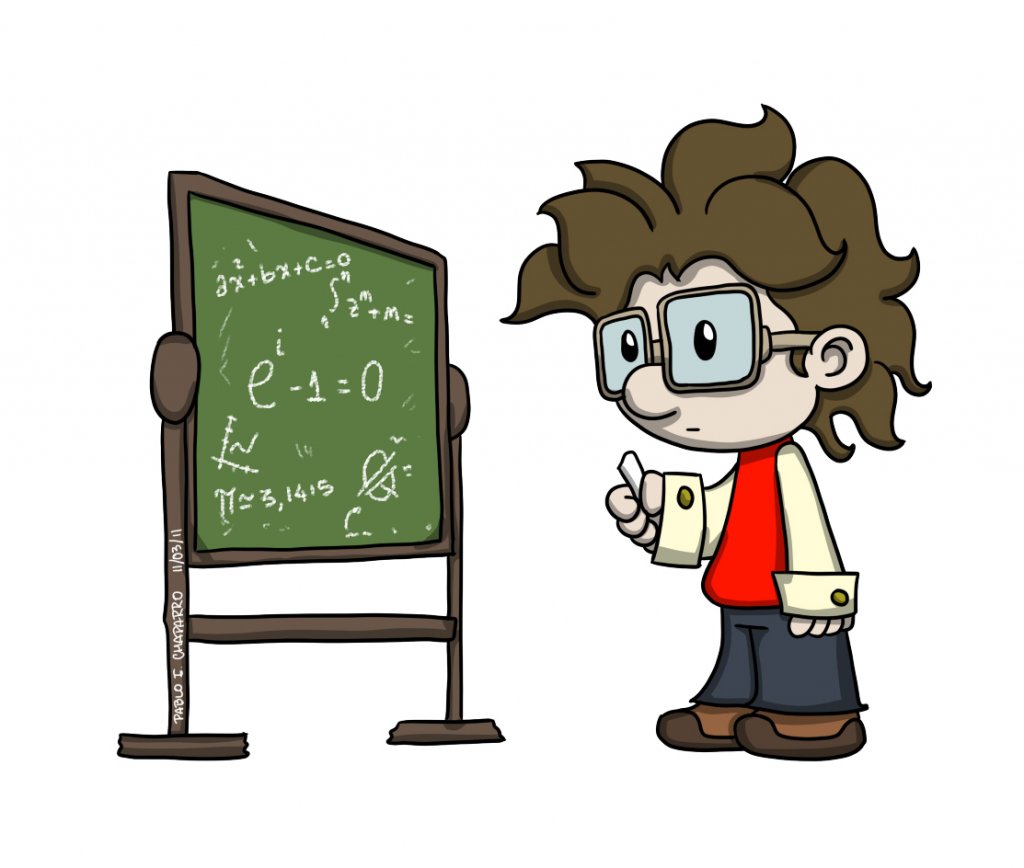